La Base de données économiques et sociales
Jean-René LEMEUR
Frédéric HUL
Focus sur BDES ...
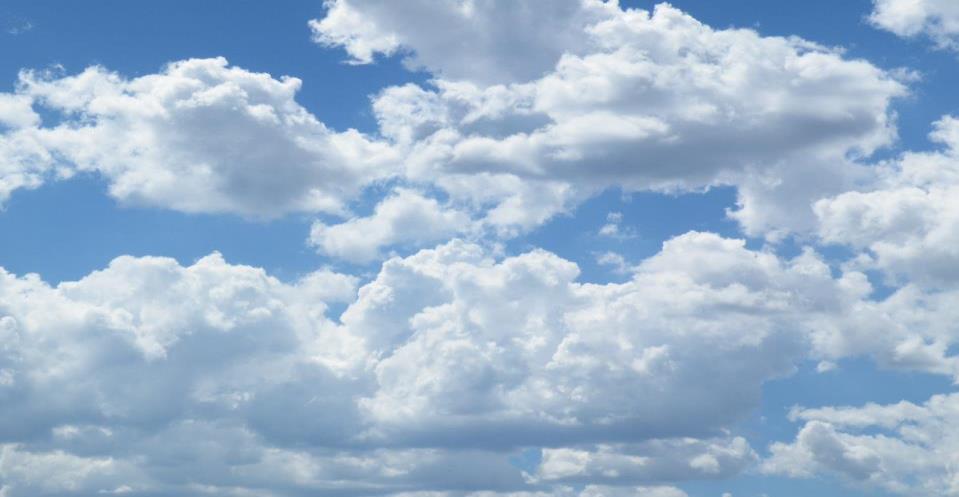 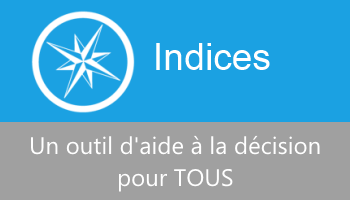 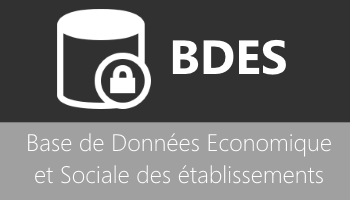 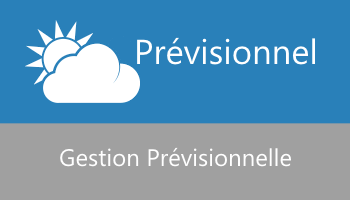 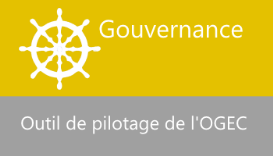 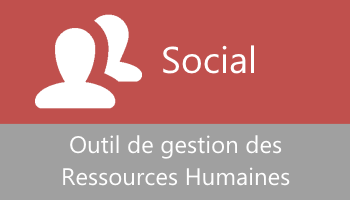 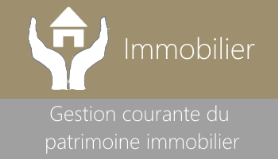 [Speaker Notes: Complémentaires des logiciels que vous disposez dans l’établissement]
BDES : Une obligation légale
4
[Speaker Notes: Cette loi a pour objectif d’améliorer le dialogue social avec les organisations syndicales en mettant à leur disposition un outil leur permettant d’avoir, de façon régulière et sécurisée, des informations utiles à l’exécution de leur mandat.
Afin que la BDES ne soit pas perçue comme une contrainte supplémentaire pour l’entreprise, notre objectif est de faire de ces nouvelles dispositions réglementaire un levier pour favoriser les relations sociales et un outil de travail pour les chefs d’ETS 
La BDES peut être un outil de transmission des documents aux partenaires sociaux : L’objectif peut être de décharger les établissements des tâches administratives chronophages
La BDES peut être un outil sécurisé de transmission des informations communiquées aux organisations syndicales  (chartes d’utilisation, traçabilité, sécurisation des échanges et des connexions …).]
Objectifs de la loi
5
Calendrier
11 janvier
Accord national interprofessionnel qui prévoit la mise en place d’une « Base de Données Unique »
14 juin
Déploiement de la BDU dans les entreprises de – de 300 salariés
18 mars
Circulaire DGT 2014/1
31 décembre
Fin du délai pour transposer dans la BDU les informations récurrentes au CE
14 juin
Déploiement de la BDU dans les entreprises de 300 salariés et +
14 juin
Loi de sécurisation de l’emploi N°2013-504
27 décembre
Décret d’application n°2013-1305
6
Qui a accès à la BDES?
7
Éléments de contexte et spécificités
8
Le PROJET
Organisation
Principe général
Exemples d’utilisation
9
Caractéristiques du Projet BDES
10
Principe de fonctionnement
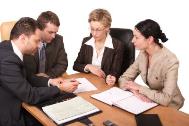 Données de l’établissement à intégrer à la BDES
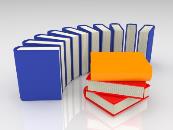 IRP
Mise à disposition par l’employeur/DRH
Consultation des données
Base de données Economique et Sociale
Espace sécurisé de l’établissement
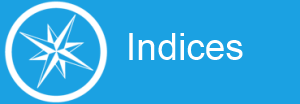 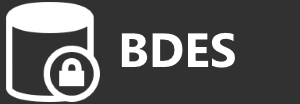 Les informations à transmettre
[Speaker Notes: Les 7 rubriques qui figurent dans le décret.]
Alimentation des données nécessaires
Les informations à transmettre
[Speaker Notes: Les 7 rubriques qui figurent dans le décret.]
Alimentation des documents
Quel Accompagnement ?
Nous souhaitons mettre en place la BDES ...
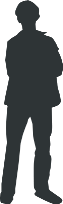 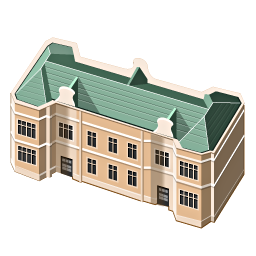 Référent
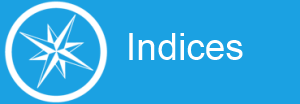 Code Indices
Formation
Accompagnement
Evolution de la BDES
1er JANVIER 2016 : Loi Rebsamen
[Speaker Notes: Il s'agit des consultations sur (C. trav., art. L. 2323-6) : 
De nombreuses consultations annuelles sont donc regroupées au sein de ces trois consultations annuelles. 
A noter que c’est la BDES
Et demain ?]
Après 2016
19